Bildungsplan 2016: Das Potential der Landeskunde
„Die Regionalgeschichte ermöglicht den Schülerinnen und Schülern einen anschaulichen, eng auf ihre Lebenswelt bezogenen Zugang zur Geschichte. Ihr didaktisches Potenzial liegt insbesondere im exemplarischen Prinzip. Historische Lernorte bieten in besonderem Maße Anregungen, den Prozess des historischen Denkens anzustoßen.“
BP 2016, Leitgedanken
Was bisher geschah: Romanisierung
Städte entstehen ...
Vom Kastell zum vicus
Leben am Limes
Forum und Marktplatz
In Ladenburg
Was Müll erzählen kann:
 „Globalisierung“ im Kastell 
Ennetach
Badekultur in der villa
rustica Wurmlingen
http://www.schule-bw.de/unterricht/faecheruebergreifende_themen/landeskunde/modelle/module/themen_bp2016/spuren_roemischer_herrschaft/staedte/lopodunum-vom_kastell_zur_roemischen_stadt/
http://www.schule-bw.de/unterricht/faecheruebergreifende_themen/landeskunde/modelle/module/themen_bp2016/spuren_roemischer_herrschaft/villae_rusticae/romanisierung_am_beispiel_wurmlinger_roemerbad/
http://www.schule-bw.de/unterricht/faecheruebergreifende_themen/landeskunde/modelle/module/themen_bp2016/spuren_roemischer_herrschaft/kastelle/kastell_und_vicus_bei_mengen-ennetach/
Römischer Lifestyle in
 Rottweil
Antiker Kriminalfall in Köngen
Technik und Kultur
In Weinsberg
http://www.schule-bw.de/unterricht/faecheruebergreifende_themen/landeskunde/modelle/module/themen_bp2016/spuren_roemischer_herrschaft/kastelle/koengen-kastell_und_dorf_des_roemischen_grinario/
http://www.schule-bw.de/unterricht/faecheruebergreifende_themen/landeskunde/modelle/module/themen_bp2016/spuren_roemischer_herrschaft/staedte/antike_spuren_in_rottweil/
http://www.schule-bw.de/unterricht/faecheruebergreifende_themen/landeskunde/modelle/module/themen_bp2016/spuren_roemischer_herrschaft/villae_rusticae/das_roemische_badehaus_in_der_weinsberger_villa_rustica/
Klasse 5/6       2016/17
Bildungsplan 2016 – Landesgeschichte
Regionale, nationale, europäische, globale Ebene EbeneGlobalisierte Welt –  ein Kennzeichen des  21. Jahrhunderts
Globalgeschichte
... konkretisiert,
ergänzt, relativiert
Altsteinzeit Höhlenkulturen Schwäb.  Alb
Regional- Landes-geschichte
Frühe Hochkulturen
Kaiserreich China
Partherreich
Vernetzung
Steinzeit
Jungsteinzeit  Welterbe
 Prähist.  Pfahlbauten Bodensee
... ermöglicht einen 
anschaulichen, eng auf die Lebenswelt ... bezogenen Zu-gang zur Geschichte
Antike 3.000 v. Chr. – 500 n.Chr.
Ur- und 
Frühgeschichte
Griechische Polis – 
Imperium Romanum
Neue Religionen 
neue  Reiche
Ägypten – Hochkultur
Geschichte Europas
Christian-isierung
der Alamannen durch die Franken




Kloster-gründungen

Welterbe
Klosterinsel Reichenau
Didaktisches
Potenzial 
– vor allem – Exemplarisches Prinzip
Athenische Demokratie
Expansion Roms
Romanisierung
Byzanz
Erste Begegnung
mit Geschichte

Familien-, Orts- Regionalgeschichte
Deutsche Geschichte
... im 
römischen Germanien

Welterbe 
Limes
Historische Lernorte bieten... Anregungen, 
den Prozess  des his- torischen Denkens anzustoßen.
Kompetenzzentrum für Geschichtliche Landeskunde im Unterricht
Klasse 7   2017/18
Bildungsplan 2016 – Landesgeschichte
Regionale, nationale, europäische, globale Ebene
Globalgeschichte
Ausbreitung Islam     
1. Globalisierungsschub
1776
Amerika-nische Revolution
Regional- Landes-geschichte
Mongolenreich
2. Globalisierungsschub
Osmanisches Reich
Überseeische Expansion Europas        3.Globalisierungsschub
Mittelalter
Frühe Neuzeit
Exemplarische Prinzip

Module mit Transfer-charakter
Neue Religionen, 
neue Reiche
Agrargesellschaft 
Begegnung mit dem Fremden
Renaissance, Reformation
europäische Expansion
Geschichte  Europas
Territorial-staat
Reformation, Bauernkrieg
MA Lebens-welten

Dörfer, Burgen,
Klöster

Welterbe Klosteranlage Maulbronn
Frankenreich
Kreuzzüge
Lebenswelten/
Lernort
„Anschaulichkeit
1789
Französische Revolution
Byzanz
Ausbreitung Islam
Städte-
gründungen
Teilung Mittelmeerwelt
Deutsche Geschichte
Städte
Laboratorien  Moderne
Leitperspektive BNE
Demokratie-fähigkeit
Partizipation
Heiliges Römisches Reich Deutscher Nation
Kompetenzzentrum für Geschichtliche Landeskunde im Unterricht
Klasse 8  2018/19
Bildungsplan 2016 – Landesgeschichte
Regionale, nationale, europäische, globale Ebene
Fenster zur Welt 
1848 Auswanderung USA

  Vernetzung 1900
Global players
1914-18
1. Weltkrieg
Globalgeschichte
Industrialisierung
Material-schlacht
Heimatfront
Veränderungen in ... 
A.-Alltag 
A.-Bewegung
Imperialismus
4.Globalisierungsschub
Regional- Landes-geschichte
wirtschaft.-komm. Vernetzung
5. Globalisierungsschub
Langes  19. Jahrhundert
Durchbruch 
der Moderne
Auswanderung USA
Bürgertum, Revolution und Nationalstaat
Leitperspektive BNE
Nachhaltigkeit
Industrialisie-rung
Demokratie-fähigkeit
Bürgerliche Lebenswelten
Urbanität
Emanzipation ... der Juden
Geschichte  Europas
1848
Europäische Revolution
Leitperspektive BTV
Mehrheit- Minderheit
Jüdisches Leben
Deutsche Geschichte
Territoriale Umgestaltung 
 
Säkularisation
Mediatisierung
Sedan-tag
Erinnerungskultur
Sedantag
1848
Revolution
1871  Kaiserreich
LEO-BW.de
Offenburg Forderungen 
Revolution in Baden
Kompetenzzentrum für Geschichtliche Landeskunde im Unterricht
Klasse 9  2019/20
Bildungsplan 2016 – Landesgeschichte
Regionale, nationale, europäische, globale Ebene
Reflexions-kompetenz
Regional- Landes-geschichte
Globalgeschichte
1947 – 90
Kalter Krieg
1939 – 45
2. Weltkrieg
Höhepunkt
Dekolonialisierung
Sachkompetenz
Regionalgeschicht- liche Beispiele 
in allgemein-hist. Zusammenhänge einordnen
20. Jahrhundert   Zeitgeschichte
Durchbruch der Moderne
BRD - DDR
Zerstörung der
Demokratie
Geschichte Europas
Vor ... Haustür
Zustimmung   
Unterdrückung  
KZ-Gedenkstätte
Widerstand      
Elser, 20.7.
Methoden-kompetenz   
Informationen aus außerschulischen Lernorten auswerten 
(z. B. Museum, Archiv, Denkmal, K.-Denkm. Gedenkstätte, hist. Ort)
Heimat-vertrie-bene -  Integra-tion
Durchbruch/Scheitern parlamentarischer Demokratie
Europäische
Integration
LEO (Wahlen)
Persönlichkeiten 
Ereignisse ...
Deutsche Geschichte
1918 – 1933
Weimarer Republik
1933 – 1945
NS-Herrschaft
49-89
BRD/DDR
lpb
90
Deutsche Einheit
Kompetenzzentrum für Geschichtliche Landeskunde im Unterricht
Kreislauf des historischen Denkens
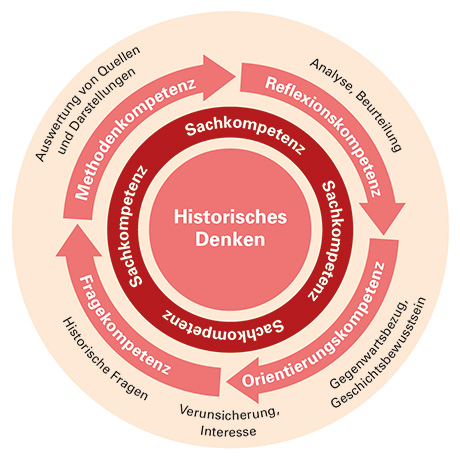 Christianisierung und Lebenswelt Kloster: Lorsch
http://www.schule-bw.de/unterricht/faecheruebergreifende_themen/landeskunde/modelle/module/themen_bp2016/von_spaetantike_ins_mittelalter/kloster-lorsch-als-macht-wirtschafts-bildungszentrum-in-karolingischer-zeit/
In demselben Dorf liegen
 außerdem noch 30 Hörigen-Hufen
Jede einzelne gibt, 
wie oben, 1 Schwein,
 1 Huhn, 10 Eier [...]. 
Jede hat in der Woche 
an 3 Tagen Frondienst zu leis- 
ten. Als Geldablösung an 
Stelle der weiblichen Fronarbeit 
bezahlt sie 15 Pfennig. Sie übernimmt 
die Winterfütterung für 1 Rind
und hat Fähr- und Spanndienst 
als Fronarbeit nach Vorschrift zu 
leisten.  [ca. 830-850].
Methodenkompetenz:
Quellenanalyse (Lorscher Codex)
Reflexion:
Bedeutung von Klöstern als Zentren der Bildung
(Lorscher Evangeliar)
Orientierung: Karolingische Renaissance im Heiligen Römischen Reich? Die Lorscher Königshalle
Lebenswelt Kloster: campus Galli
Realisierung eines Idealplans?
http://www.schule-bw.de/unterricht/faecheruebergreifende_themen/landeskunde/modelle/module/themen_bp2016/von_spaetantike_ins_mittelalter/campus-galli-messkirch/
Abt Gozbert: Soll der Klosterplan realisiert werden? 

Sachkompetenz: 
Funktionen eines Klosters
Bildungszentrum
Christliche Mission/religiöses Zentrum
Adelsherrschaft 
Wirtschaftszentrum
Soll man den Klosterplan heute realisieren?

Orientierungskompetenz
Living history oder histotainment? Formen und Grenzen von Geschichtsvermittlung
Lebenswelt Burg: Die Waldburg
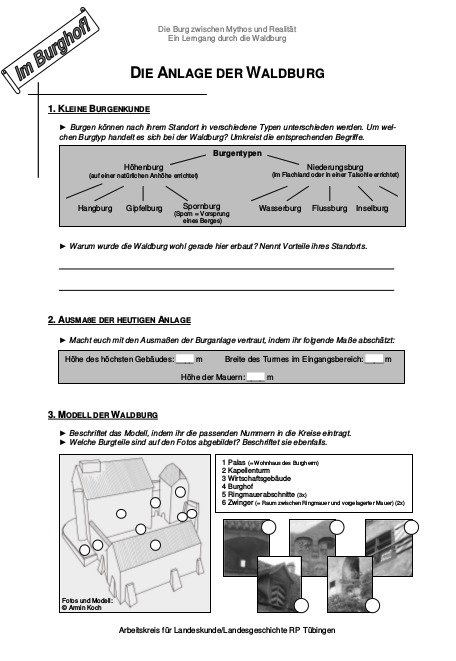 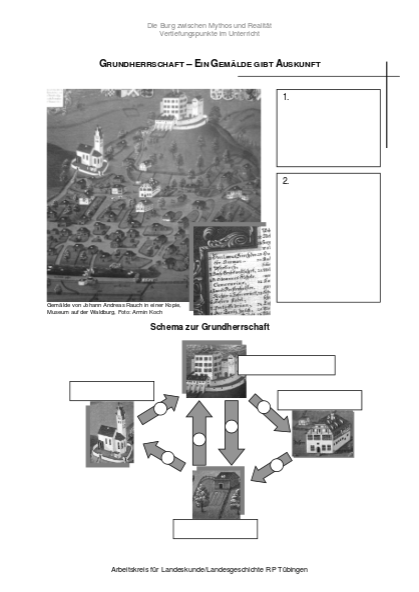 Laboratorien der Moderne? Die Stadt Gernsbach
„Das soll eine Stadt sein?!“
Fragekompetenz:
Was macht eine Stadt aus?
Was macht eine mittelalterliche 
Stadt aus?
Machte Stadtluft in 
Gernsbach 
frei?
Methodenkompetenz: 
Urkunde und Stadtsiegel
Wer regelte das Leben 
in der Stadt? 
Reflexionskompetenz
Das Beispiel des Gernsbacher
Schulmeisters
j
http://www.schule-bw.de/unterricht/faecheruebergreifende_themen/landeskunde/modelle/module/themen_bp2016/europa_im_mittelalter/stadt-buerger/gernsbach/
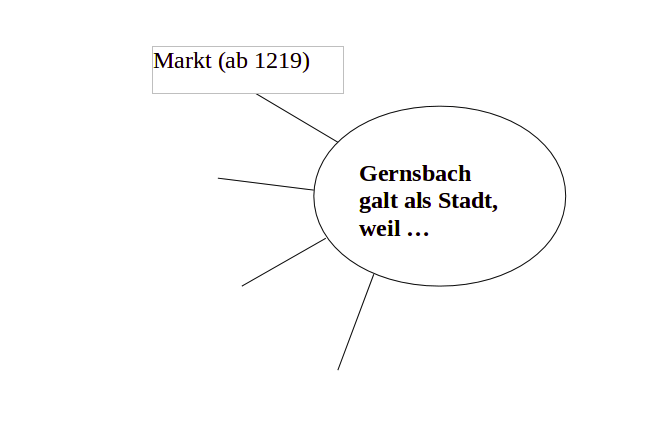 2 Schubphasen von 
Partizipationsbestrebungen:
1. Patrizier als Geldaristokratie 
(z.B: Heilbronn 1281)
2. Zunftbürger verlangen 
Mitsprache (z.B. Heilbronn 1371)
Transferfähige Module: Stadt im Mittelalter am Beispiel Villingen
Kirche als religiöses Zentrum
Stadtmauer: Schutz und 
Ordnung
Marktplatz als wirtschaftliches
Zentrum; Handel aus
 nah und fern
http://www.schule-bw.de/unterricht/faecheruebergreifende_themen/landeskunde/modelle/module/themen_bp2016/europa_im_mittelalter/stadt-buerger/villingen/
Rathaus als Ort der 
bürgerlichen Partizipation
Berufliche Spezialisierung
und Vorsorge:
Handwerkszünfte
Bauernkrieg und Territorialstaat: Leitperspektive Partizipation
Armer Konrad: sozialer Aufstand oder Kampf um Partizipation?
Politische Mobilisierung und Organisation
Freiheitsrechte und Teilhabe
Gewinner/Verlierer?
Partizipation?
http://www.schule-bw.de/unterricht/faecheruebergreifende_themen/landeskunde/modelle/epochen/neuzeit/bauernkrieg/volksaufstand-in-wuerttemberg_peter-gais-und-der-arme-konrad/
Tübinger Vertrag: eine württembergische Magna Charta?

Vergleich mit der englischen Magna Charta
Im Urteil der Zeitgenossen
Im Urteil heutiger Historiker
http://www.schule-bw.de/unterricht/faecheruebergreifende_themen/landeskunde/modelle/epochen/neuzeit/bauernkrieg/tuebinger-vertrag/
„Wir wollen frei sein“: Der Bauernkrieg 1525 in Bildern der Chronik Weißenau
  Methodenkompetenz: 
Bildanalyse
http://www.schule-bw.de/unterricht/faecheruebergreifende_themen/landeskunde/modelle/module/themen_bp2016/wende_zur_neuzeit/reformation/der-bauernkrieg-in-oberschwaben-im-spiegel-der-weissenauer-chronik/
Lokales und Globales verbinden
Historische Vergleiche 
(Klasse 6): 
Limes und chinesische Mauer
Beziehungsgeschichte 
(Klasse 7):
Vernetzung mit eurasischen Handelssystemen z.B. Humpis
http://www.schule-bw.de/unterricht/faecher/geschichte/unterricht/unterrichtsekI/vorgeschantike/rom/limes-mauer/
http://www.schule-bw.de/unterricht/faecheruebergreifende_themen/landeskunde/modelle/epochen/mittelalter/staedte/ravensburg_handelsges
Migration (Klasse 8):
Auswanderer im 19.Jhdt.
Vom Südwesten um die Welt:
Globalisierung um 1900
http://www.schule-bw.de/unterricht/faecheruebergreifende_themen/landeskunde/modelle/epochen/neuzeit/migration/
Fazit
Landeskundliche Module (www.landeskunde-bw.de) bieten:

Verschränkung von inhaltlichen und prozessbezogenen Kompetenzen
Anschaulichkeit und Lebensweltbezug
Authentische, den Prozess historischen Denkens initiierende  Fragestellungen 
Einbezug der Leitperspektiven (z.B. Nachhaltigkeit, Demokratiefähigkeit)
Möglichkeiten der Vertiefung und der Binnendifferenzierung
Methodische und inhaltliche Übertragbarkeit auf die eigene Region